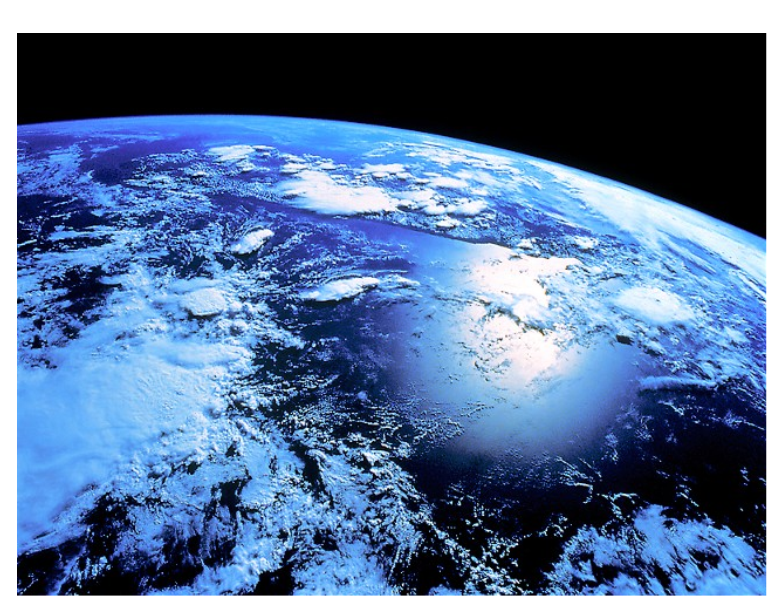 UNIT 2:MEASURING EARTH
Topic 1:
Size and Shape of Earth
What do you consider evidence of Earth’s Shape?
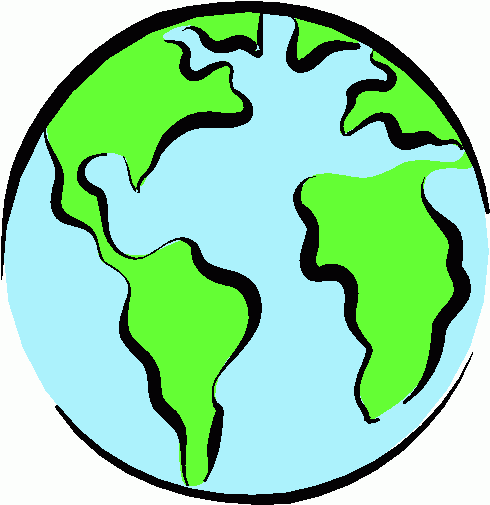 Which do you think most closely resembles Earth?
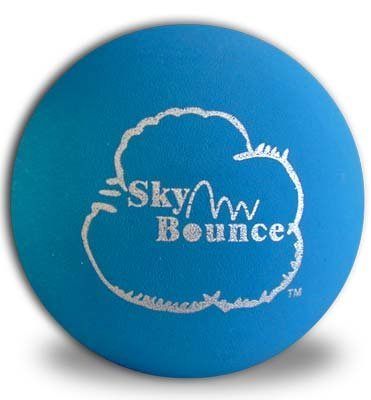 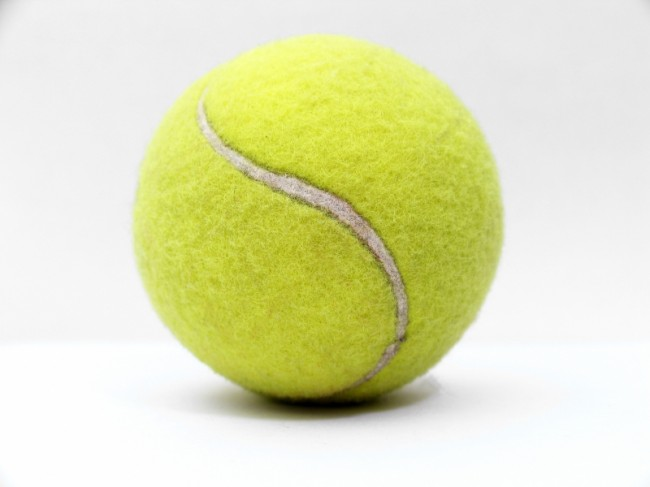 Tennis Ball
Hand Ball
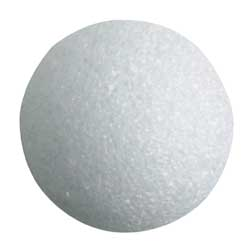 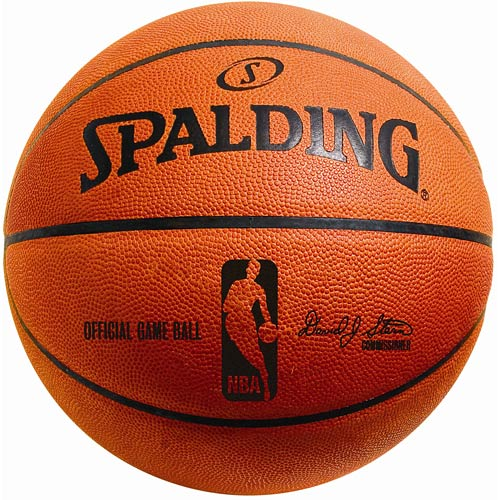 Basketball
Styrofoam Ball
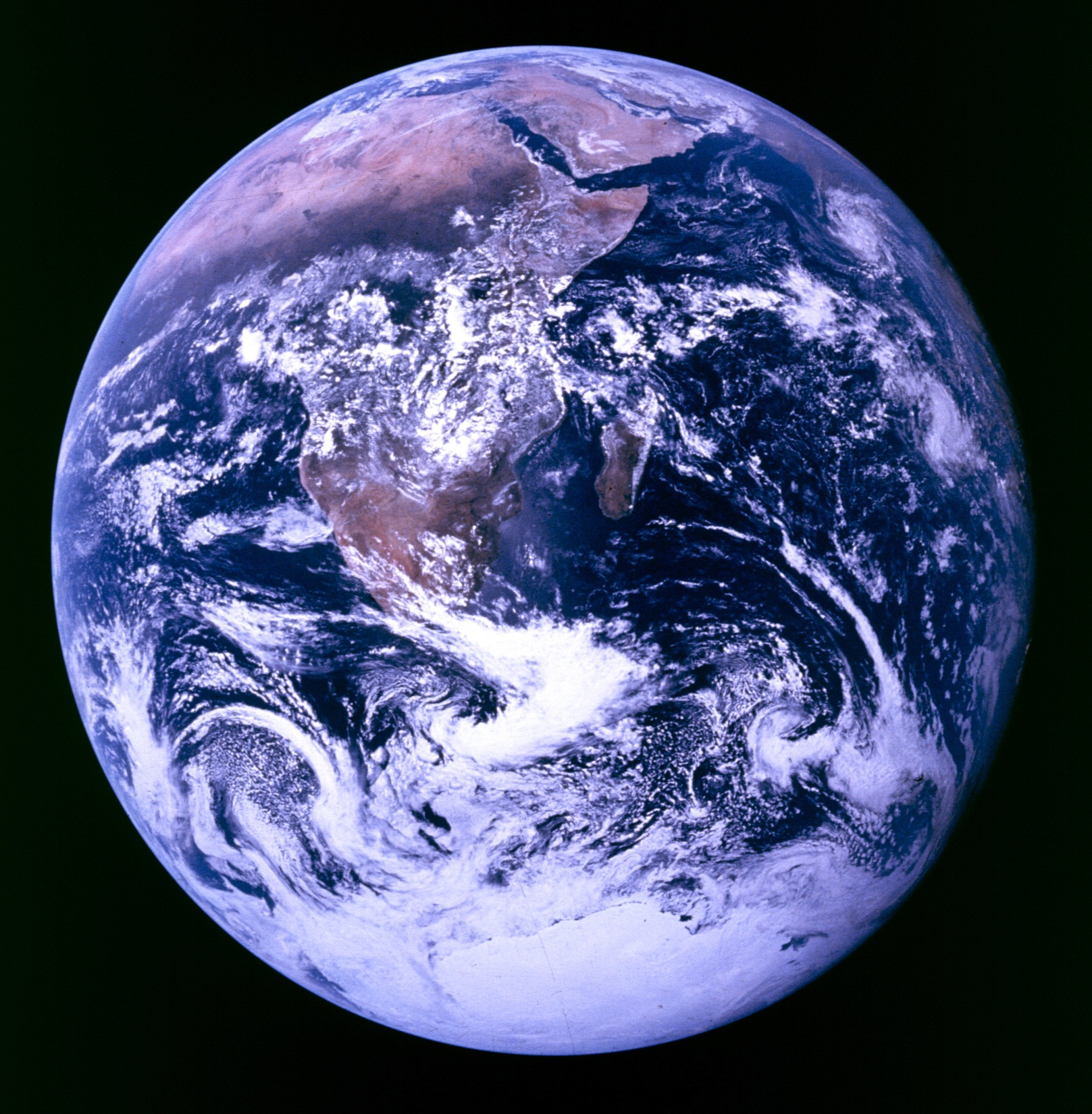 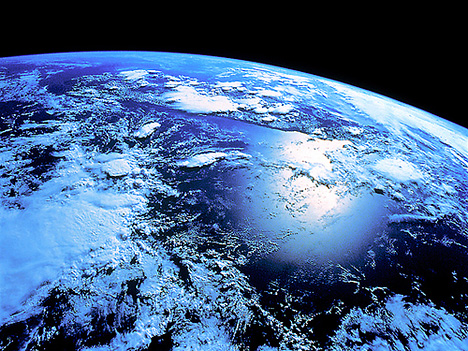 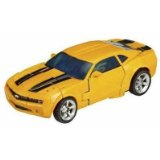 What is a model?
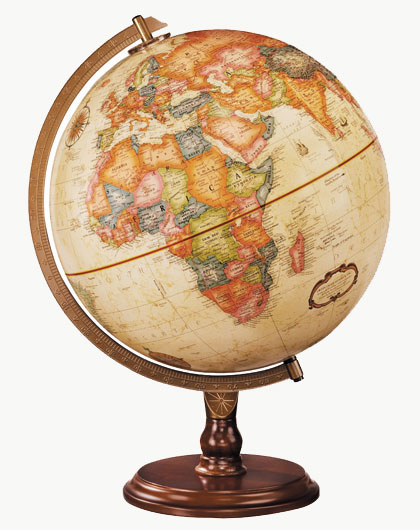 A model is anything that represents the properties of an object or a system.

Types of Models:
Physical
Mechanical
Mental
Mathematical
Graphic
Computer